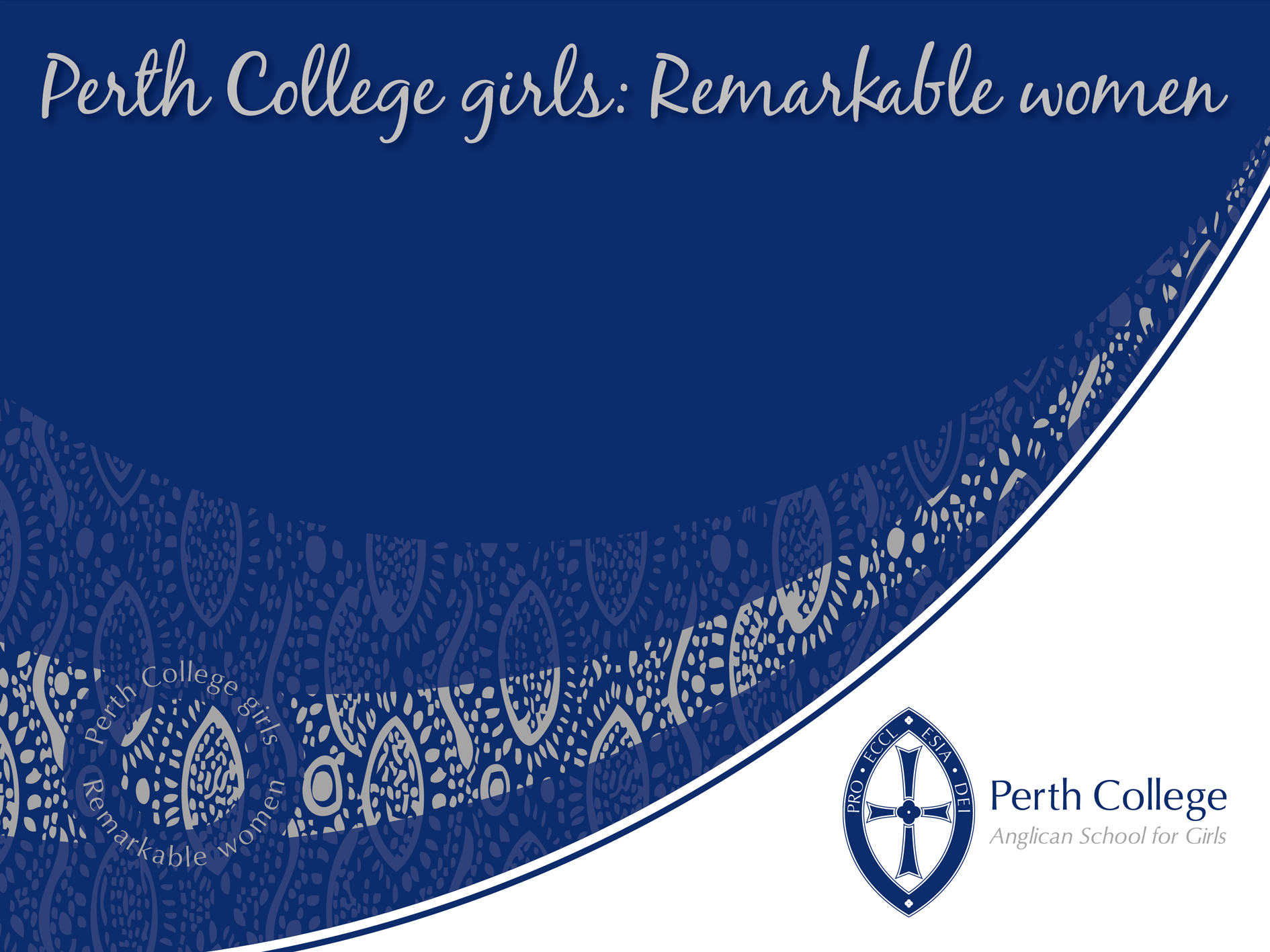 AITSL Standards and Teacher Librarians
The Seven Standards1.	Know Students and How They Learn.2.	Know the Content and How to Teach It.3.	Plan for and Implement Effective Teaching and Learning.4.	Create and Maintain Supportive and Safe Learning 	Environments.5.	Assess, Provide Feedback and Report on Student Learning.6.	Engage in Professional Learning.7.	Engage Professionally with Colleagues, Parents / Carers	and the Community.
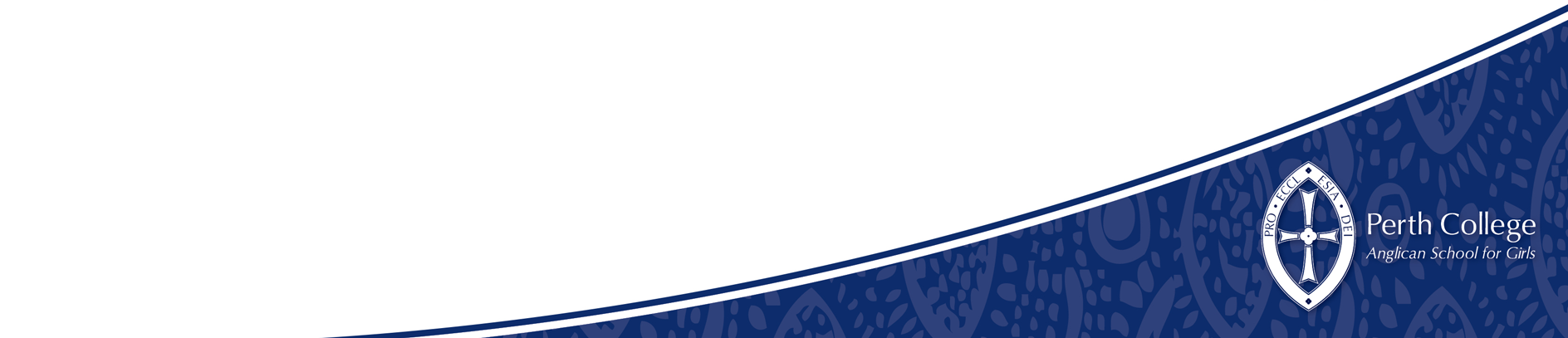 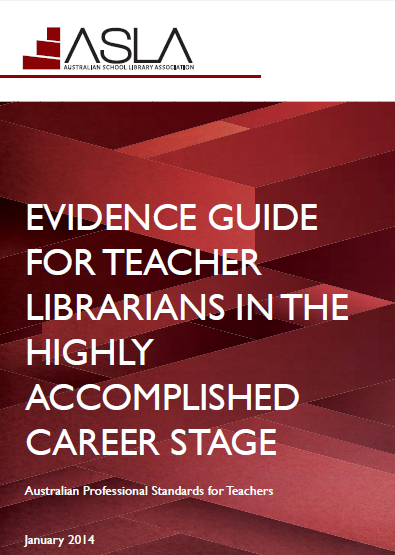 Useful Documents


ASLA (Australian School Library Association) –
Evidence Guide for Teacher Librarians in the Highly 
Accomplished Career Stage.

Available from ASLA members site – membership fee
more than covers the value of this document.



AISWA (Association of Independent Schools WA) –
Companion document to the Guide to Certification of
Highly Accomplished and Lead Teachers in Australia
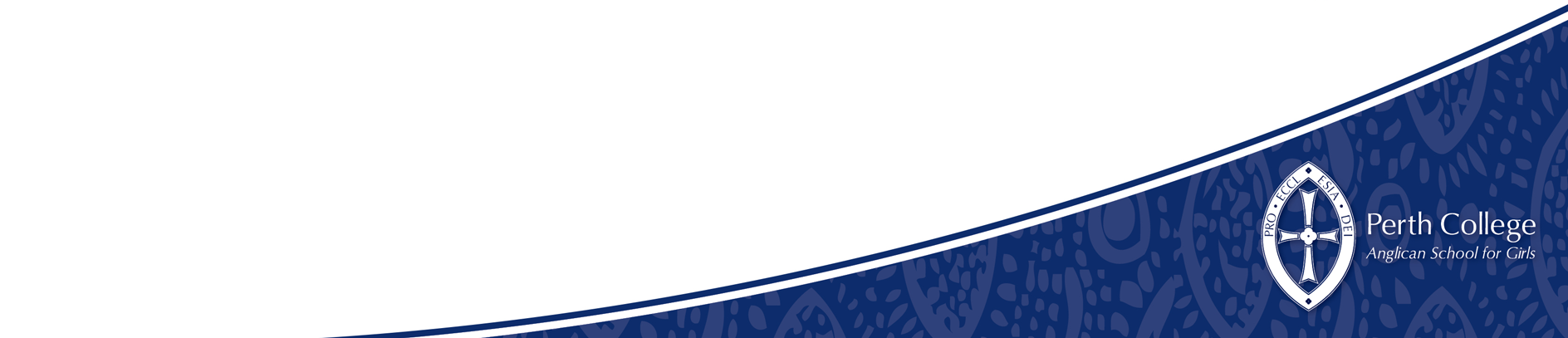 Getting Started
*	Get hold of the documents shown in the previous slide.*	Tackle one standard at a time.*	Work through each sub-section one at a time.
*	Find a friendly colleague who is willing to do some 	observed lessons for you.
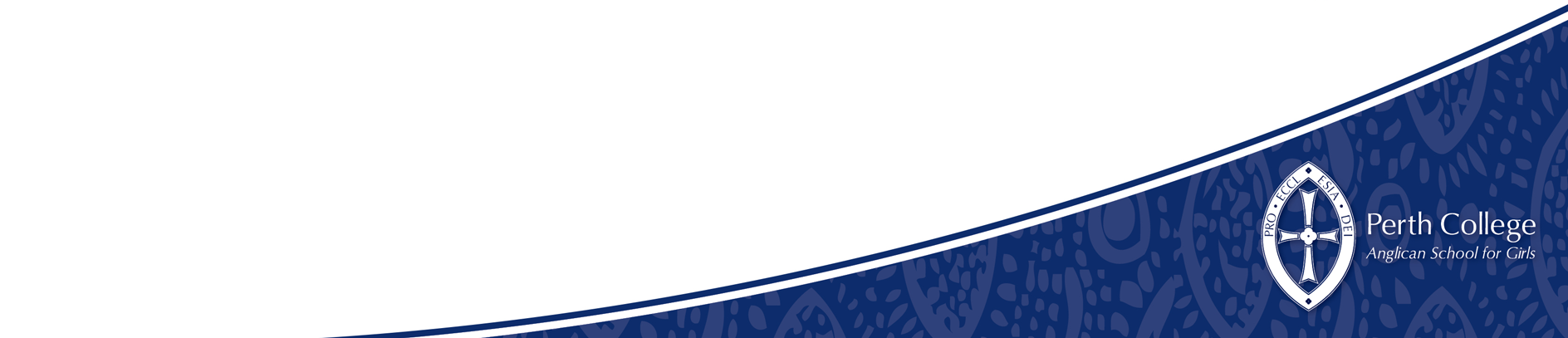 Breaking it Down

Each standard is broken down into a number of sub-sections, each of which should be addressed with evidence you have gathered.

Evidence can be used to address more than one sub-section.

Evidence can be taken from a number of different sources and can include things such as:

Certificates (e.g PD)	Meeting Notes			Student Activities
Emails				Observed Lesson Notes		Unit Programs
Lesson Plans			Photographs				PD you run
Work Samples			Video Clips				Reading Logs
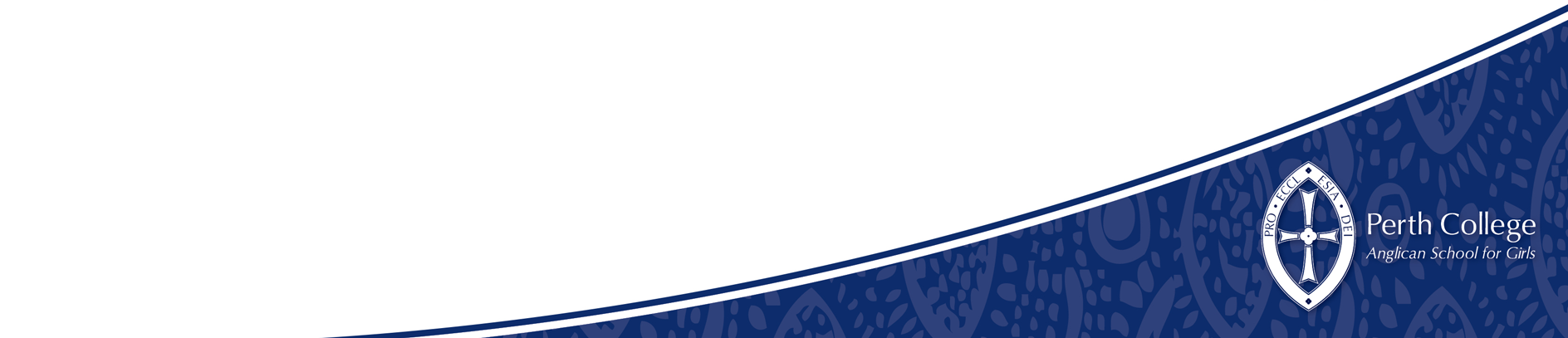 Organising the Evidence
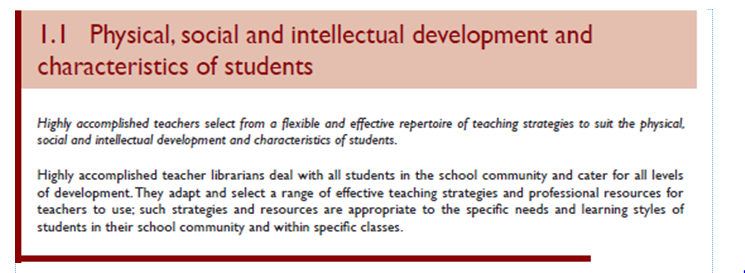 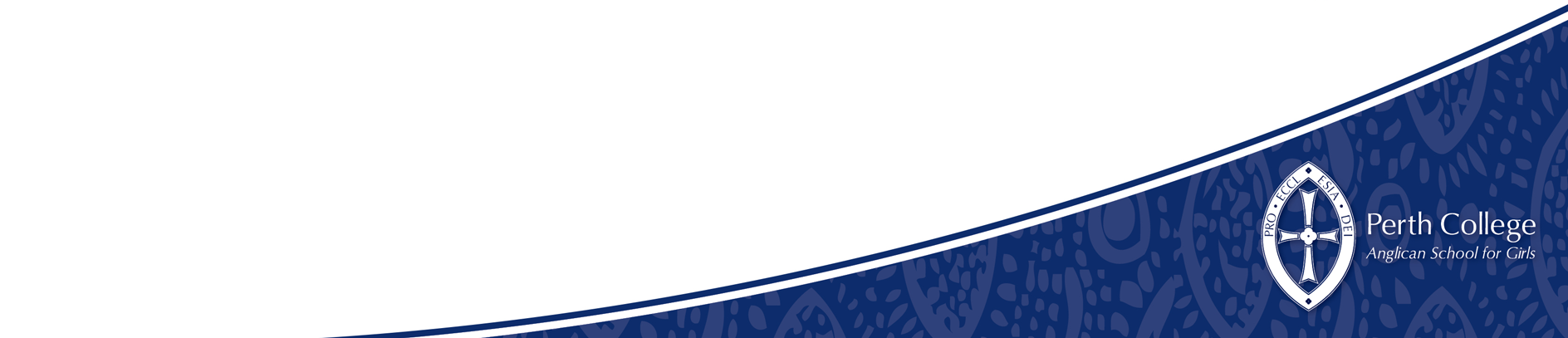 (This is taken directly from the ASLA guide)
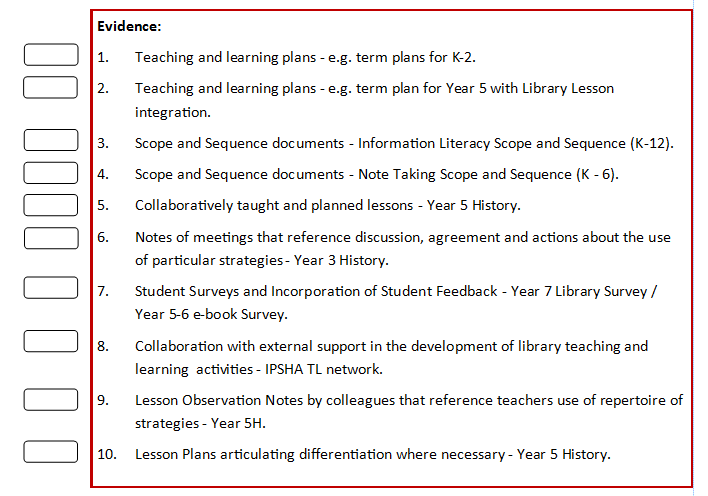 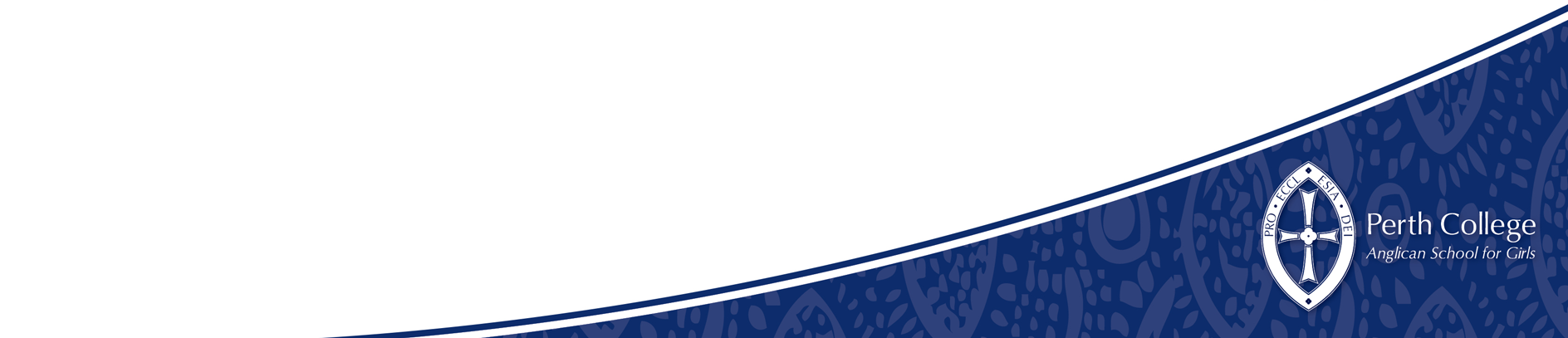 These evidence pointers are a mixture of examples from the ASLA guide which are specifically related to Teacher Librarians and the AISWA Companion Document which are more general in nature.
Section by Section!

As I read through each sub section and the accompanying evidence guide I made notes as to things which I could include as evidence.

Once this list was made, I collected the evidence and put it together in a folder ticking off each item on the list as I entered it into the folder.

I also made a point of saving an electronic version (where possible) into a folder specifically to dedicated to AITSL evidence. This electronic evidence can then be used in the future.
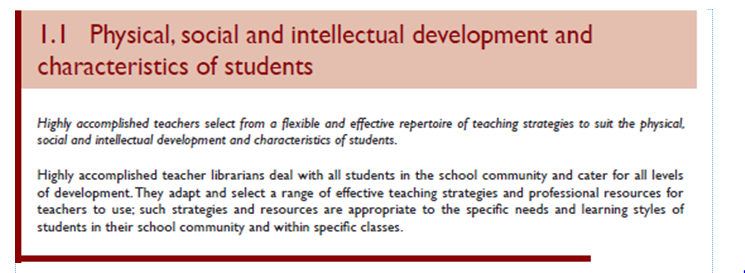 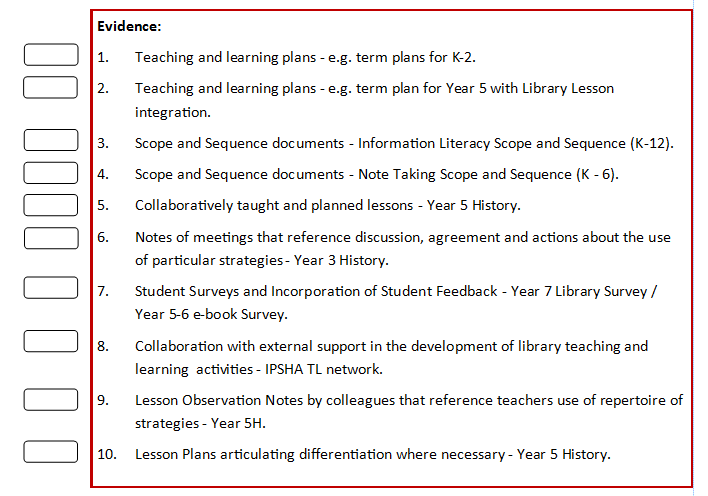 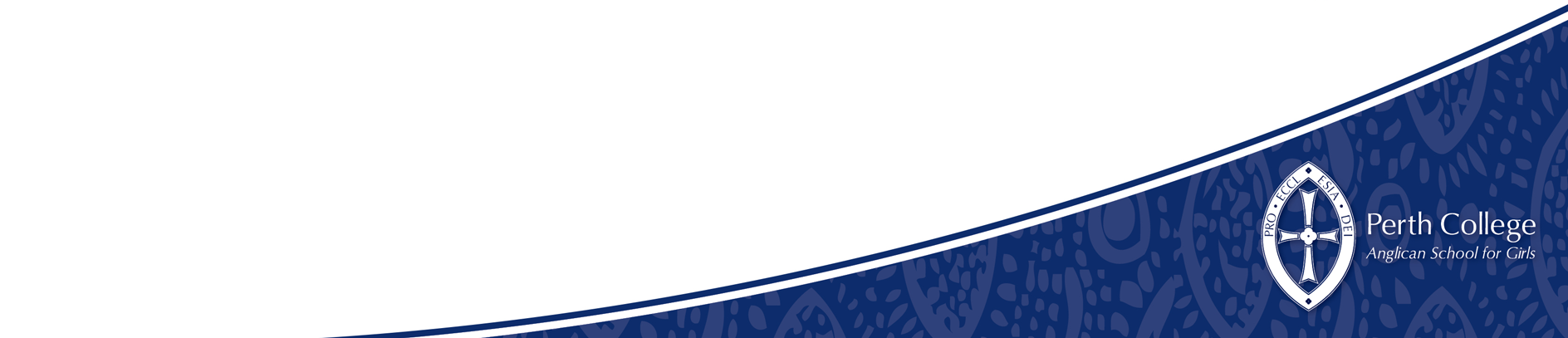 Collecting the Evidence
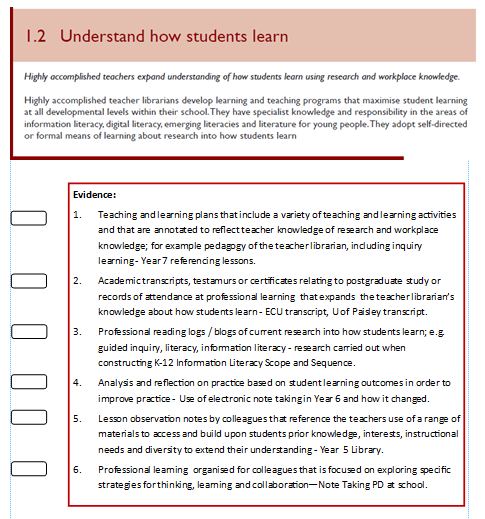 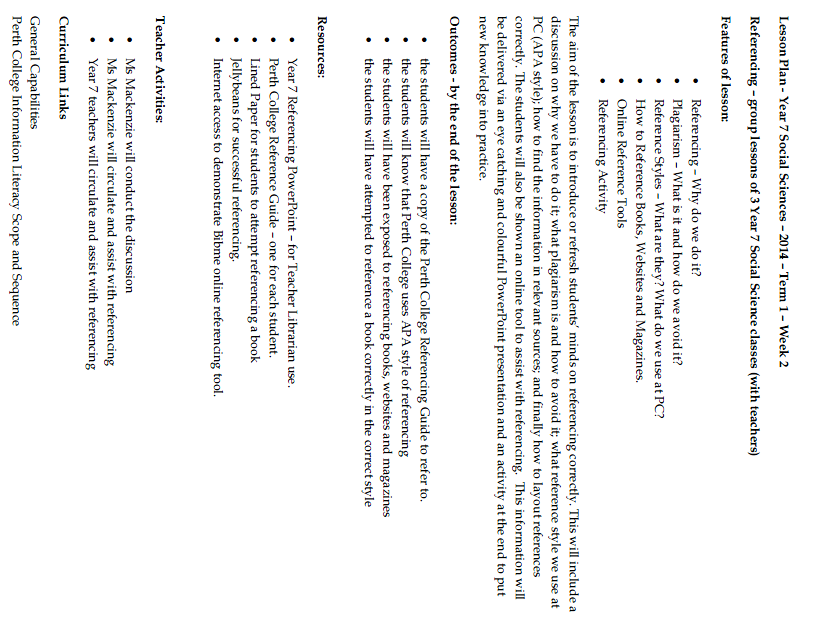 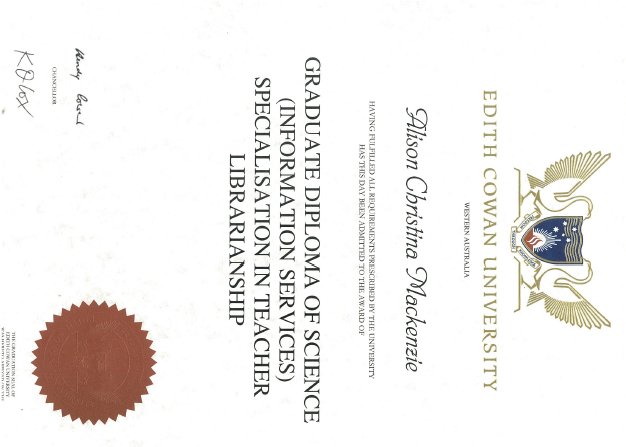 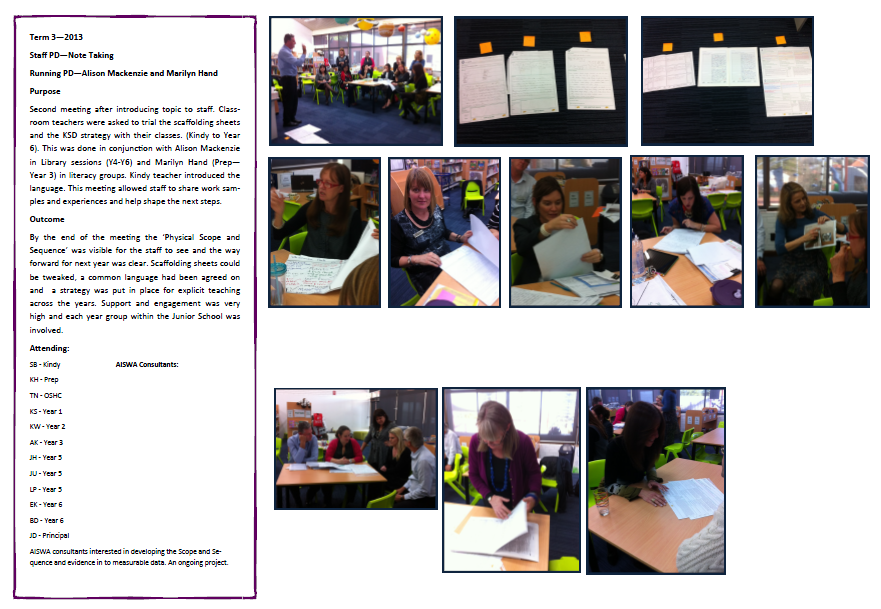 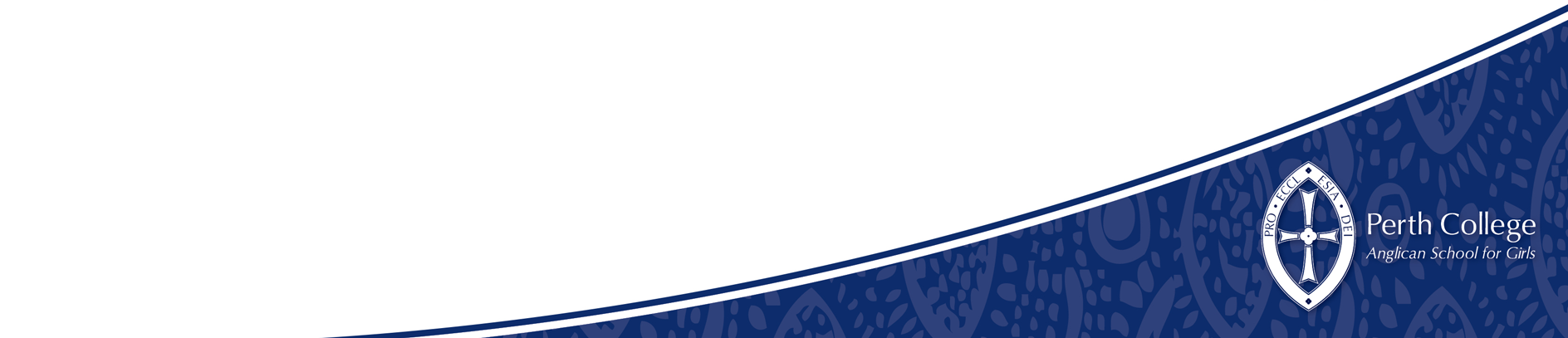 Top Tips

Don’t delete any emails from colleagues asking you to help with something related to  the students, to the curriculum or any learning activities – these can be used as evidence.

If you have a conversation with a colleague relating to  the students, to the curriculum or any learning activities – either make notes straight away or ask them to email you -  these can be used as evidence.

Take photographs of everything you do e.g. displays, student work, learning activities etc. – these can be used as evidence.

Keep all certificates and notes etc. from Professional Learning Activities – 
these can be used as evidence.

Collect anything you think may be used as evidence, keep it in a folder and    you will probably find a sub-section that it will correspond to.
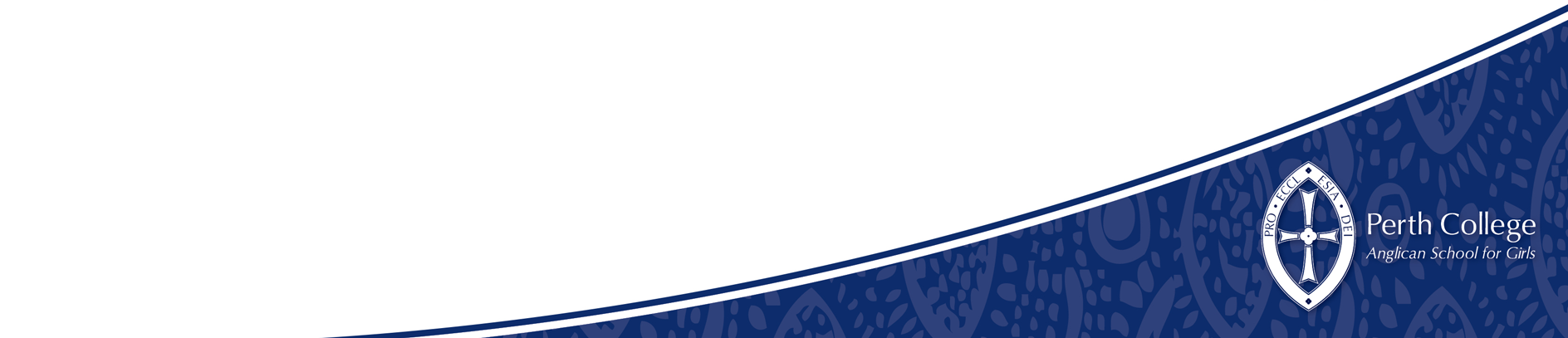 Time!

This has proven to be VERY time consuming affair but surprisingly satisfying!
As I am going along with this process, I have begun to feel more and more confident about what I actually do on a daily basis meets the standards for a Highly Accomplished teacher. I have become very aware of collecting evidence as I go along.

Collecting the evidence as you go along is much easier than trying to do it retrospectively.
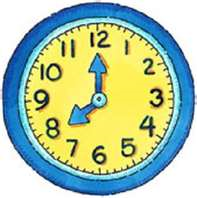 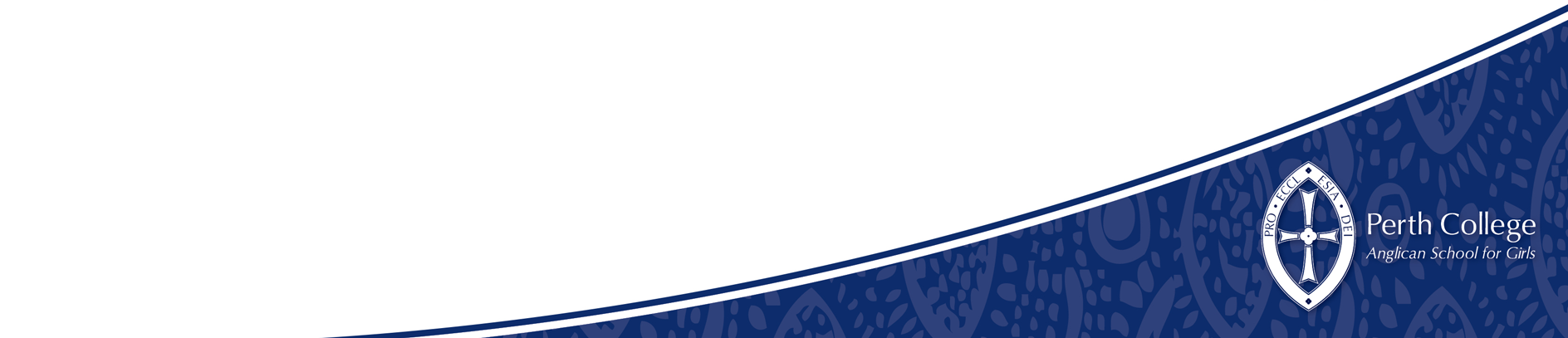 Paper Copies

I started off with one lever arch folder divided into seven sections – I very quickly dispensed with this and have split each standard up into its own folder!

Electronic Options

Ejournal – an electronic evidence repository specifically designed around the organisation of the 7 standards. We have been provided with this at school, available on a personal basis.


My Standards App – for iPad – an interactive tool to store, organise and
annotate evidence. Produced by AITSL and free of charge to download
and register.
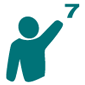 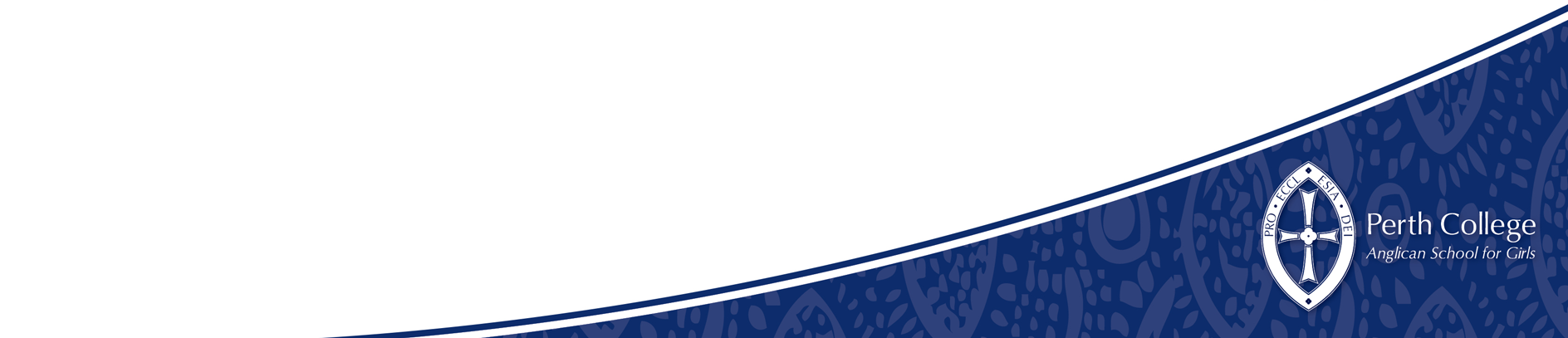 Examples

Please feel free to have a look through the folders I have brought along.

This is purely a personal system that I have found useful.
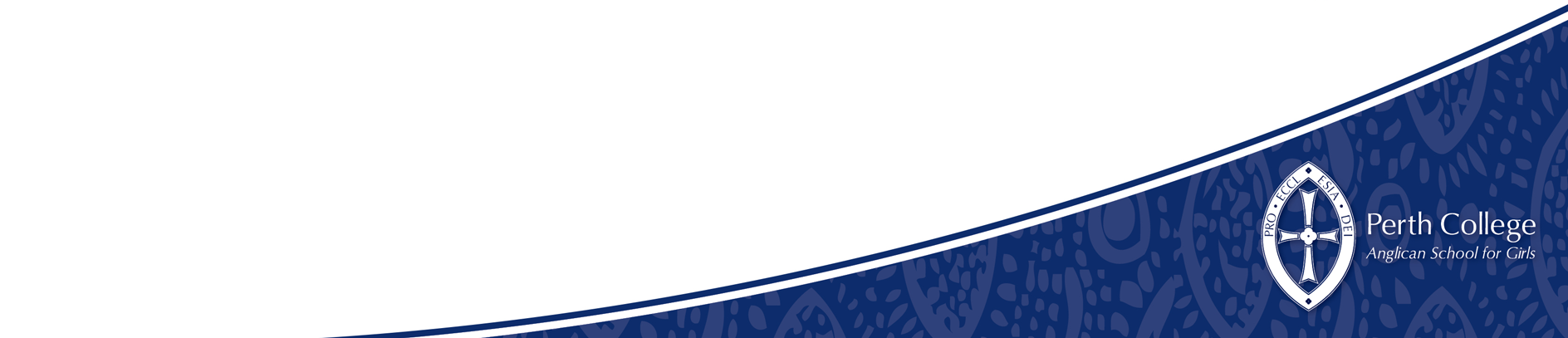